B P E
Krisen-Strategie
C     V19
Beraten Planen Entwickeln
Dr. Wiesinger GmbH
Krisen – Strategie FM:wie können wir schneller in Gefahrenlagen agieren?
Dr. Georg Wiesinger
BPE Beraten Planen Entwickeln GmbH
B P E
Fragen in der Pandemie?
Beraten Planen Entwickeln
Dr. Wiesinger GmbH
Wie entwickelt sich die aktuelle Krise weiter?
Wie ändern sich die Aufgaben des FM in der Krise?
Welche Maßnahmen sind für welche Risiken und Gefährdungslagen vorzubereiten?
Wie entwickle ich ein Sicherheitskonzept?
Wie entwickle ich systematisch eine Krisen-Strategie?
2
B P E
Wie entwickelt sich die aktuelle Krise weiter?
Beraten Planen Entwickeln
Dr. Wiesinger GmbH
Wir müssen mit dem neuen Covid19 Virus leben!
Die letzte große Pandemie nach der Pest war die Spanische Grippe mit weltweit vermutlich 40 Mio Toten.[1]
Ein Impfstoff wird frühestens in 12 Monaten verfügbar sein
Die Risikoanalyse des RKI von 2012 für ein verändertes SARS Virus prognostiziert mind. 3 Jahre Dauer 3 Infektionswellen und ca. 7,5 Mio Tote für Deutschland. [2]
[1] Vgl. Hotz, Manuela / Müller-Gauss, Uwe (2006), S. 70.
3
[2] RKI Bericht zur Risikoanalyse im Bevölkerungsschutz 2012, Dt. Bundestag Drucksache 17/12051
B P E
Was haben die Maßnahmen erreicht?
Beraten Planen Entwickeln
Dr. Wiesinger GmbH
Die Kontaktbeschränkungen der vergangene Monate haben eine deutliche Verlangsamung der Infektionskurve erreicht. Die vorhandenen Intensivbetten waren ausreichend [1]
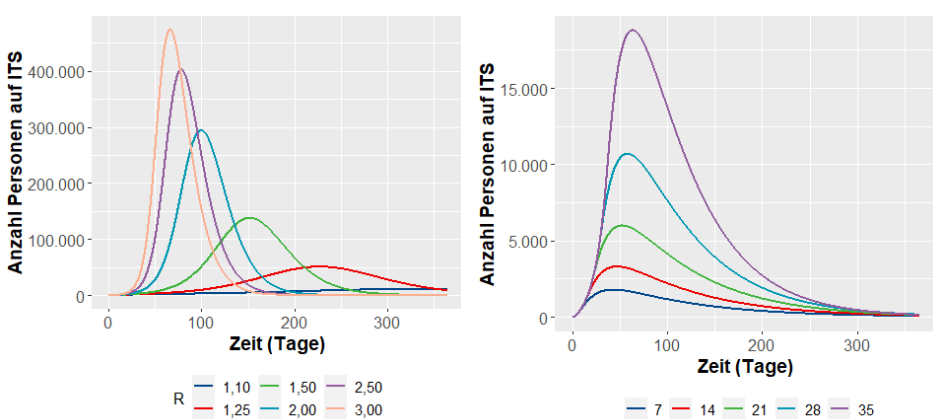 [1] 2. Stellungnahme der Deutschen Gesellschaft für Epidemiologie (DGEpi) zur Verbreitung des neuen Coronavirus (SARS-CoV-2), 27.04.2020
4
B P E
Was ist die aktuelle Strategie?
Beraten Planen Entwickeln
Dr. Wiesinger GmbH
Schrittweise Öffnung der Beschränkungen unter Einhaltung von Distanzregeln und Hygiene in Selbstverantwortung
Die Reproduktionszahl soll hiermit <1 gehalten werden
Containment (dtsch: Eindämmung) = Strategie die Erkrankungsfälle und die potentiell infizierten Kontakt-personen schnell zu identifizieren und zu isolieren, damit sich die Epidemie nicht mehr in der Gesellschaft ausbreiten kann. [1]
[1] 2. Stellungnahme der Deutschen Gesellschaft für Epidemiologie (DGEpi) zur Verbreitung des neuen Coronavirus (SARS-CoV-2), 27.04.2020
5
B P E
Welche Sektoren sind besonders bedroht?
Beraten Planen Entwickeln
Dr. Wiesinger GmbH
Energie                                                                                   - Elektrizität 
- Gas 
- Mineralöl 
- Fernwärme 
Informationstechnik und Telekommunikation           
- Telekommunikation 
- Informationstechnik 
Transport und Verkehr                                                      
- Luftfahrt 
- Seeschifffahrt 
- Binnenschifffahrt 
- Schienenverkehr 
- Straßenverkehr 
- Logistik 
Gesundheit                                                                            - Medizinische Versorgung 
- Arzneimittel und Impfstoffe 
- Labore
Wasser                                                                                   
- Öffentliche Wasserversorgung 
- Öffentliche Abwasserbeseitigung 
Ernährung                                                                            - Ernährungswirtschaft 
- Lebensmittelhandel 
Finanz- und Versicherungswesen                                      
- Banken 
- Börsen 
- Versicherungen 
- Finanzdienstleister 
Staat und Verwaltung                                                          
- Regierung und Verwaltung 
- Parlament 
- Justizeinrichtungen 
- Notfall-/ Rettungswesen einschließlich 
- Katastrophenschutz 
Medien und Kultur                                                               
- Rundfunk (Fernsehen und Radio), Presse
Häfen!
Überforderung Engpass
6
B P E
Möglicher Verlauf der Krise?
Beraten Planen Entwickeln
Dr. Wiesinger GmbH
Wachstum
Krise
Mögliche Verläufe
während der Krise
Erholung
Eskalation
Kapazität BIP
Insolvenz
Cov19 Krise > 3 Jahre
Zeit
7
B P E
Möglicher Verlauf der Krise?
Beraten Planen Entwickeln
Dr. Wiesinger GmbH
Wachstum
Krise
Sukzessive Öffnung der Kontakt beschränkungen
Rückkehr der Nachfrage
Längere Dauer, da Anlauf der Lieferketten 
Knappe Güter aus Akut-Phase werden nachproduziert
Phase: Normalisierung
Phase: Akut
Erholung
Stillstand Produktion
Einbruch Nachfrage
Ausnahmen:
Lebensmittel
Produkte des täglichen Bedarfs
Hygieneschutzmittel
Mehr Lagerhaltung
Weniger globele Lieferketten
Mehr digitale kosteneffiziente regionale Produktion 
Aber: Rationalisierung 
Weiter geringere Lohnkosten
Eskalation
Phase: Stabilisierung
Stärkerer Inflations-anstieg
Kapazität BIP
Starkes Sparen „Vorsichtskasse“
Weniger Konsum
Deflationäre Tendenz
Deflationärer Druck
Cov19 Krise > 3 Jahre
Zeit
8
B P E
Wie krisenfest ist ihr Unternehmen?
Beraten Planen Entwickeln
Dr. Wiesinger GmbH
Existieren Notfall- Maßnahmenpläne und angepasste Betriebsweisen für verschiedene Bedrohungslagen ? (Ausfälle von Personal, Dienstleistern, Anlagen, Gebäuden, Lieferanten?)
Welche Auswirkung hat der Ausfall von Gebäuden, Anlagen und Facility Services auf die Geschäftsprozesse? 
In der Krise entstehen kurzfristig neue Risiken, Gefahrenlagen.  Wie können diese kurzfristig und effektiv gemeistert werden?
Welche geeignete Maßnahmen können ergriffen werden, um die Risiken zu vermeiden, verringern, delegieren? 
Existiert ein permanent handlungsfähiges Krisen-Team mit Vertretungsregelungen, Qualifikationen?
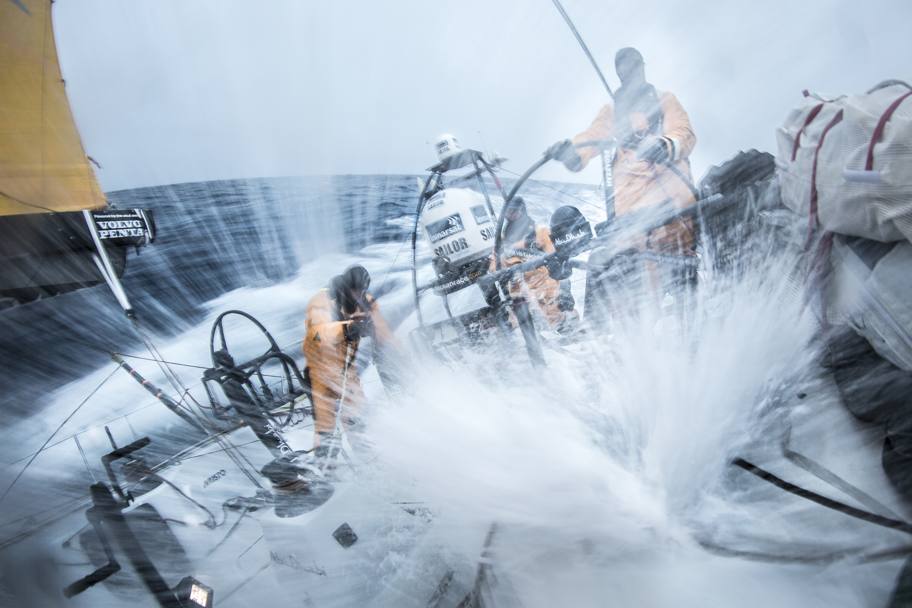 Bild: MKnighton/Abu Dhabi Ocean Racing/vor
Das FM Kernteam muss Krisentauglich (=wetterfest) sein. Die rauhe See erfordert eine krisenfeste Mannschaft, die keine Angst hat, die Lage richtig beurteilt und beherzt anpackt. Jeder kennt seine Aufgaben, ist auf seiner Position und achtet auf die sich ändernden Rahmenbedingungen und reagiert sofort.
9
B P E
Krisen Strategie – was ist das?
Beraten Planen Entwickeln
Dr. Wiesinger GmbH
Analogie:
Was macht ein Bergsteiger wenn er abgestürzt ist?
einen kühlen Kopf bewahren, 
seine akuten Wunden versorgen, 
die Lage analysieren, 
eine neue Strategie für einen neuen Weg entwickeln und 
diese dann konsequent verfolgen. 


Dies kann nicht nur in der Bergwelt, sondern auch in der Wirtschaft das Überleben sichern.
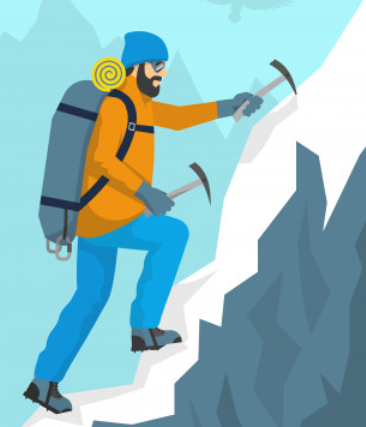 Bild: www.freepiks.de
10
B P E
Entwicklung Krisen-Strategie in 4 Stufen
Beraten Planen Entwickeln
Dr. Wiesinger GmbH
Das Unternehmen sollte seine Schwächen und Stärken, Risiken und Bedrohungslagen identifizieren
Risiko Check für alle wichtigen Bereiche des Unternehmens mit einer Stärken-Schwächen-Analyse durchführen und konkrete Maßnahmenkonzepte ableiten.
Krisen-Strategie aufbauen, um das Unternehmen sicher mit der Mannschaft durch den Sturm der Krise segeln zu können 
Gezielte und passende Maßnahmenkonzepte und Notfallpläne in einem Sicherheitskonzept vorbereiten
Umsetzung und Controlling der Maßnahmen in einem integrierten Managementsystem
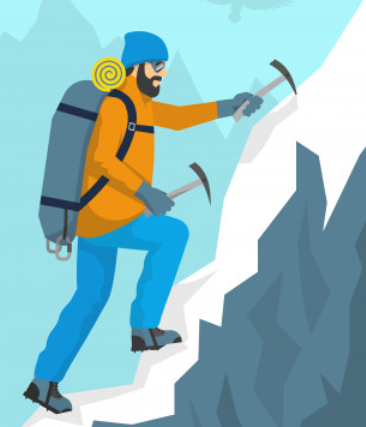 Bild: www.freepiks.de
11
B P E
Krisen-Team
Beraten Planen Entwickeln
Dr. Wiesinger GmbH
Arbeitsteam
= Krisen Mannschaft
Krise erfordert Krisenteam
Kein einmaliges Projekt
Primär- prozesse
Sekundär-prozesse FM
Krisen-Strategie
1
Lage
Notfallpläne
Umsetzen
Methoden
Canvas
Betriebsmodi
KKP
2
4
Maßnahmen
Krisen-Betrieb
Facility Management
Unternehmen
Kerngeschäft
Krisen-Betrieb
Details
Sicherheits-konzept
Strategie
Prozessanalyse
3
Risikoanalyse
12
Szenarioanalyse
KKP
Kontinuierlicher
Krisen 
Prozess
Priorisierung
Stärken-Schwächenanalyse
Geschäfts-prozesse
Facility Services
12
[Speaker Notes: Krisen-Team aus Unternehmen und Facility Management
Die Krise setzt eine engere Kooperation des Führungsteams des Kernunternehmens und des Facility Management voraus. Dies erfordert ein Umdenken, 
denn die Unterscheidung in FM und Unternehmen führt zu unnötigen Schnittstellen und Verzögerungen bei den erforderlichen kurzfristigen Krisen- 
Entscheidungen. Das so gebildete Krisen-Team überwindet dieses Silodenken und führt eine gemeinsame Analyse der Prozessabläufe durch und prüft  
die vorhandener Dokumente und Verträge auf die neuen Anforderungen  aus der Krise. 
Die Mitglieder des Krisenteams sind zugleich Krisenmanager, welche die Gefahren, Risiken des Unternehmens kennen und einschätzen können, welche 
notwendigen Maßnahmen einzuleiten  und welche dabei Verfahren einzuhaltenden sind. Zudem kennen Sie ihre Verantwortungsbereiche und die 
Schnittstellen zu anderen Sicherheitsbereichen anderer Mitglieder des Krisen-Teams. Gemeinsam steuern Sie effizient die Gefahrenlagen des Unternehmens 
in der Krise.]
B P E
Entwicklung Krisen-Strategie in 4 Phasen
Beraten Planen Entwickeln
Dr. Wiesinger GmbH
Phase
Rückkopplung / Anpassung
Umsetzung
Krisen-Strategie
Lageanalyse
Detailanalysen
4
1
3
2
Teilschritte
Bedarfe
Umsetzung
X-Schutz
Maßnahmen
Risiko Check
Szenarioanalyse
Betriebsweisen
Controlling
Chancen
Priorisierung
Verfahren
KVP
Fokus
Betrachtet die Prozesse in den Teilsystemen, Gesundheitsschutz, Katastrophenschutz, Produktion..
Betrachtet zunächst Risiken und das
bestehende Gesamtsystem
Ausarbeitung der einzelnen
Maßnahmen, Verfahren, Methoden und Betriebsmodi
Steuerung, Umsetzung und Controlling im integrierten Management System
13
B P E
Entwicklung Krisen-Strategie in 4 Phasen
Beraten Planen Entwickeln
Dr. Wiesinger GmbH
Phase
Rückkopplung / Anpassung
Umsetzung
Krisen-Strategie
Lageanalyse
Detailanalysen
4
1
3
2
Grundlagenermittlung
Modell-entwicklung
Krisen-Strategie FM
1
Organisations-und Datenanalyse
3
Immobilien-bestand
Risiko-Check
Regelbetrieb
Maßnahmen
Notfall-bretrieb
Betriebsweisen
Personal-daten
Aufbau- Ablauforg.Infrastruktur
Übersicht in Canvas
Aufbau- u.
Ablauforga-nisation
Projekt-planung
Krisen Strategie
Projektauftakt
Verabschiedung 
Strategie  Canvas
Schnelle
Reaktion
Facility services
Festlegung u. Aufbau- Infrastruktur, DV, ReWe, Controlling
Geschäfts-
prozesse
Kommunika-tionskonzept
Auswahl fachl. Beteiligter
14
B P E
Risiko - Check
Eintritts-
Wahrschein-
lichkeit
Beraten Planen Entwickeln
Dr. Wiesinger GmbH
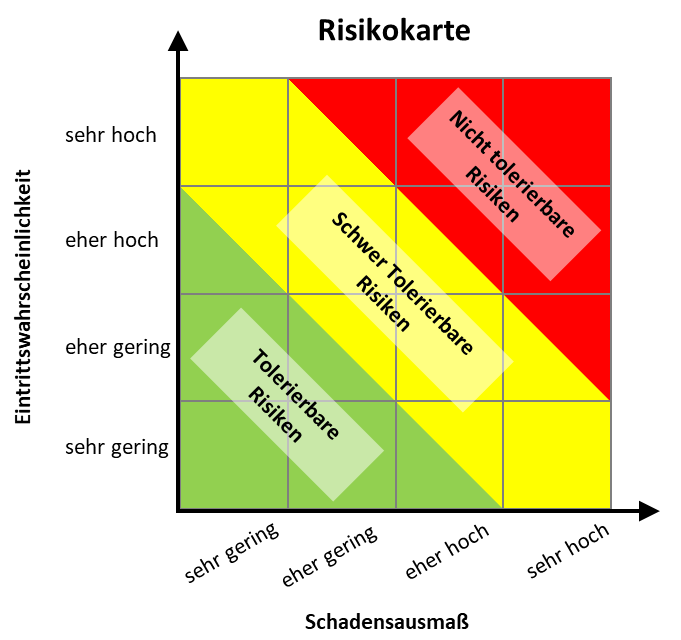 Phase
Lageanalyse
1
Grundlagenermittlung
1
Risiko-Check
Schnelle
Reaktion
Schadenshöhe
Priorisierung der Risiken nach
Eintrittswahrscheinlichkeit und
Schadenshöhe
15
B P E
Bewertungen und Priorisierung
Beraten Planen Entwickeln
Dr. Wiesinger GmbH
Die gefundenen Top-Risiken werden mit Eintrittswahrscheinlichkeit und Schadenhöhe klassifiziert
Erstellung von Schadensszenarien 
"worst case", 
"realistic case" 
"best case" 
Für nicht vermeidbare Fälle sind Notfallpläne auszuarbeiten.
Ziel: Aufrechterhaltung des Betriebsablaufs ("Business Continuity")  Betriebsmodi
Ziel Priorisierung der Risiken:
gravierendsten Risiken werden abgearbeitet, delegiert oder versichert
16
B P E
Sicherheitskonzept
Beraten Planen Entwickeln
Dr. Wiesinger GmbH
Sicherheits-relevante Objekte beschreiben
Sicherheitskonzept
VDS Richtlinien für das Sicherheitsmanagement – 
Bauliche Objekte - Teil 1+2

DIN EN ISO 22301     Sicherheit  und  Schutz  des  Gemeinwesens  –  Business  Continuity Management System – Anforderungen 

ISO 31000:2009(E)    Risikomanagement  –  Allgemeine  Anleitung  zu  den  Grundsätzen und zur Implementierung eines Risikomanagements
Review durchführen
Gefährdungen beschreiben
Krisen-Strategie FM
Wirksamkeitprüfen
Risiken bewerten
Maßnahmen
umsetzen
17
Schutzziele
definieren
Maßnahmen
planen
B P E
Sicherheitskonzept
Beraten Planen Entwickeln
Dr. Wiesinger GmbH
Gefährdung
Eintrittswahr-scheinlichkeit
Schaden
Schadens-ausmaß
Maßnahmen-empfehlung
Lageanalyse
Krankenstand 20%
hoch
Mehrstunden
Gering
Vertretungsregelung
technisch / baulich
Türen nachrüsten Einbruchshemmend
Alarmanlage

organisatorisch
Kontrolle Schließdienst Wachdienst
Einbruch, Diebstahl
Plünderung
gering
Hoch
Gefährdungen:

Liquidität
Plünderung
Personalausfall
Tod von Mitarbeitern
Ausfall von Anlagen

 Notfallpläne
bauliche-technische Maßnahmen
18
Sicher-heits-
konzept
Organisa-torische Maßnahmen
Verhaltens-präventive Maßnahmen
B P E
Kontinuierliche hygienische Gefährdungsbeurteilung
Krisen-Strategie
C     V19
Beraten Planen Entwickeln
Dr. Wiesinger GmbH
Tröpfchen oder 
Schmierinfektion
Gefährdungs-beurteilung
Qualifikation Kernteam
Welche Bauteile 
sind betroffen?
Nachbessern
Ergänzen
Prozess-definition
Maßnahmen-findung
Wirksamkeits-kontrolle
Inhalte und Methoden
Hygienische Wartung und Inspektion mit Test
Bestands-aufnahme
19
Maßnahmen-umsetzung
Spuckschutz Einbauen
Desinfektion durchführen
19
B P E
??? Hygieneschutz
Beraten Planen Entwickeln
Dr. Wiesinger GmbH
Wie oft und womit sind welche Kontaktflächen zu desinfizieren? 
Sind antivirale Beschichtungen einsetzbar, um die Desinfektionszyklen reduzieren zu können? 
Arbeitsplätze und Wege auf Mindesabstand 1,5m abstimmen
Hygienische Wartung der Lüftungsanlage ändern? (Wartungszyklus, Desinfektionsmittel, Anteil Umluft reduzieren, Filter vor Wärmerad öfter tauschen, Wärmerad und Kanäle reinigen und desinfizieren etc.)
Ist an kontaminierten Arbeitsplätzen eine Desinfektion mit Kaltvernebelung sinnvoll?
20
B P E
Prozessanalyse
Beraten Planen Entwickeln
Dr. Wiesinger GmbH
GEFMA 100-2 GEFMA 200
21
B P E
Prozessanalyse
Beraten Planen Entwickeln
Dr. Wiesinger GmbH
Facility Management Prozesse
Strategisch
planen und
steuern
Personal 
managen
Risiken 
managen
Projekte
managen
Produkte 
managen
Prozesse 
managen
Management-
systempﬂege
betreiben
Intern 
kommuni-
zieren
Krisen
managen
Termine Kosten Qualität
Marketingbetreiben
Dokumente lenken
Geschäftsprozesse
Abrechnung
Produktions-planung
Einkauf
Qualitäts-
prüfung
Verpackung
Versand
Vertrieb
Produktion
Facility Service Prozesse
Sicherheitmanagen
Verpflegung
Reinigung
Instand-haltung
Gesundheits-schutz
Umwelt-schutz
22
Management-
systempﬂege
betreiben
Intern 
kommuni-
zieren
Krisen
managen
Termine Kosten Qualität
FM Personal lenken
Dokumente lenken
B P E
Prozessanalyse
Beraten Planen Entwickeln
Dr. Wiesinger GmbH
Verantwortliche festlegen
Prozessemessen
Vorfälle Gefahren managen
Ideen sammeln umsetzen
Wirksamkeit messen
Kontinuierlich
verbessern
Maßnahmen
für IMS
(Vorhandene)
Prozessdokumentation
Prozessver-antwortlicher FM
Prozessvorgaben
(Vorhandene)
Prozessdokumentation
Prozessver-antwortlicher FS
Prozessvorgaben
Integriertes Management-System
Verantwortlicher 
Implementierung
Integration
Anforderungen an die Kontrolldoku-mentation
23
B P E
Prozessanalyse
Beraten Planen Entwickeln
Dr. Wiesinger GmbH
Kritische Prozesse erkennen
Kritische Teilprozesse
Prozesse
Kritische Prozesse
Risiko-elemente
Selektion anhand von Kriterien
Gefahrenliste
Intensität der Gefahrenlage
Vorwarn- Reaktionszeit
Ausdehnung (räumlich zeitlich)
Sekundäreffekte
Ergebnis der Kritikalitätsanalyse ist das Erkennen und Erfassen aller kritischen Prozesse im Unternehmen sowie die Darstellung der dort wirkenden Teilprozesse und der Risikoelemente.
24
B P E
Dokumentation der Maßnahmen
Dr. Wiesinger GmbH
25
B P E
Krisen-Strategie
C     V19
Szenarioanalyse
Beraten Planen Entwickeln
Dr. Wiesinger GmbH
Geringe Veränderung
Krise nach 
1,5 Jahren vorbei
Regelt sich wieder ein
Krise dauert mind 
3 Jahre und zieht sichlänger
Ihre Annahme? Zukunft?
Aristoteles:
„Es ist wahr-scheinlich,
dass etwas unwahrschein-
liches passiert“
Kurzfristig
langfristig
System wird umgebaut:Vorbilder - Trends:? 
China: Enteignung Sozialismus
Trump: Populismus Nationalismus
Nachhaltige Entwicklung
Revolten
Staatsbankrott
Bankenausfall
Lange 
Krise
Kurze 
Krise
26
System  Crash
System Change
Große Veränderung
B P E
Krisen-Strategie
C     V19
Szenarioanalyse
Beraten Planen Entwickeln
Dr. Wiesinger GmbH
System  Crash
System Change
kurze Krise
Lange Krise
Kerngeschäft
Ihre Annahmen?
Home Office
Facility Management
Teilbelegung
Denken Sie die Szenarien weiter, breiter und tiefer!.
Betreiber-pflichten
Gesundheits-schutz
Aristoteles:
„Es ist wahr-scheinlich,
dass etwas unwahrschein-
liches passiert“
Szenarien sind nur Rohmaterial. Entscheidend sind Ihre eigenen Zukunftsannahmen.
Personal
Hoher Krankenstand
Abmieten, Anlagen 
runter fahren
InfrastrukturFläche
Szenarien sind keine Prognosen! Sie zeigen die "Ecken = Extrema des Möglichkeitsraumes".
27
Betriebssicherheit
Notfallpläne
Recht
Haltung
Methoden
Autonomie
Kostensteuerung
Vision& Ziel
Risiko -Check
B P E
Krisen-Strategie
C     V19
Canvas als Steuerzentrale
Beraten Planen Entwickeln
Dr. Wiesinger GmbH
Verantwortung & Menschen
Krisen-Strategie
Controlling KPI SLA
GefahrenlagePriorisierung Gefährdungen
Kommunikation
Integriertes Management
Markt & Stakeholder
Sicherheits-konzept
Prozessanalyse
Szenarien
Maßnahmen
Notfallpläne
Anforderungs-bezogeneBertriebsmodi
Zielgruppe
Sichtbarkeit
Zeit
Einbindung
28
B P E
Integriertes Managementsystem
Krisen-Strategie
C     V19
Beraten Planen Entwickeln
Dr. Wiesinger GmbH
Mission/Vision/Leitbild
Strategie/strategische Ziele
Umwelt-
management-
system
Gesundheits- +
Sicherheitsmgmt-systeme
Facility -
Management-
System
Prozess
Prozess
IT-, Wissens-
management-, 
Controlling-Systeme
Risiko-
management-
system
Prozess
Prozess
29
B P E
Vorteile Krisen – Strategie
Krisen-Strategie
C     V19
Beraten Planen Entwickeln
Dr. Wiesinger GmbH
Gesundheit / Sicherheit
Personal und Unternehmensicher durch die Krise
Wirtschaftlichkeit
Zahlungsfähigkeit, internes Controlling Kalkulation / Absicherung von Preisen
Krisen Team
innovatives Management
Transformation
innovativ, kreativ, agil und anpassungsfähig
Krisen-Strategie
Beziehungen
Lieferanten, Facility ServicesVersorgung und Entsorgung
Absichern, Krisenkommunikation
Funktionsfähigkeit 
Zuverlässigkeit
angepasste Betriebsweisen, Instand-haltung, Notfallplan
30
B P E
Krisen - Strategie
Krisen-Strategie
Krisen-Strategie
C     V19
C     V19
Beraten Planen Entwickeln
Dr. Wiesinger GmbH
angepasste Betriebsweisen
Krise
Normalbetrieb
Nach Krise
Wieder-
herstellung
Not-betrieb
Eskalation
Anlauf
Krisen.reaktion
Kapazität BIP
Zeit
31
B P E
Krisen-Strategie
Krisen-Strategie
Fazit
Beraten Planen Entwickeln
Dr. Wiesinger GmbH
Die aktuelle Krise stellt uns vor große, neue Herausforderungen.
Die Belastungsprobe = Bewährungsprobe
Diese ist eine Chance zum Wandel hin zu einem prozessorientiertem FM
Die Bedeutung des FM für das Unternehmen wird offensichtlich
Die Zusammenarbeit zwischen FM und Unternehmen wird enger
32